2 Corinthians  5:11-21
11 Therefore, knowing the fear of the Lord, we persuade others.  But what we are is known to God, and I hope it is known also to your conscience.  12 We are not commending ourselves to you again but giving you cause to boast about us, so that you may be able to answer those who boast about outward appearance and not about what is in the heart.  13 For if we are beside ourselves, it is for God;  if we are in our right mind, it is for you.  14 For the love of Christ controls us, because we have concluded this:  that one has died for all, therefore all have died;  15 and he died for all, that those who live might no longer live for themselves but for him who for their sake died and was raised.
16 From now on, therefore, we regard no one according to the flesh.  Even though we once regarded Christ according to the flesh, we regard him thus no longer.  17 Therefore, if anyone is in Christ, he is a new creation.  The old has passed away;  behold, the new has come.  18 All this is from God, who through Christ reconciled us to himself and gave us the ministry of reconciliation;  19 that is, in Christ God was reconciling the world to himself, not counting their trespasses against them, and entrusting to us the message of reconciliation.  20 Therefore, we are ambassadors for Christ, God making his appeal through us.  We implore you on behalf of Christ, be reconciled to God.  21 For our sake he made him to be sin who knew no sin, so that in him we might become the righteousness of God.
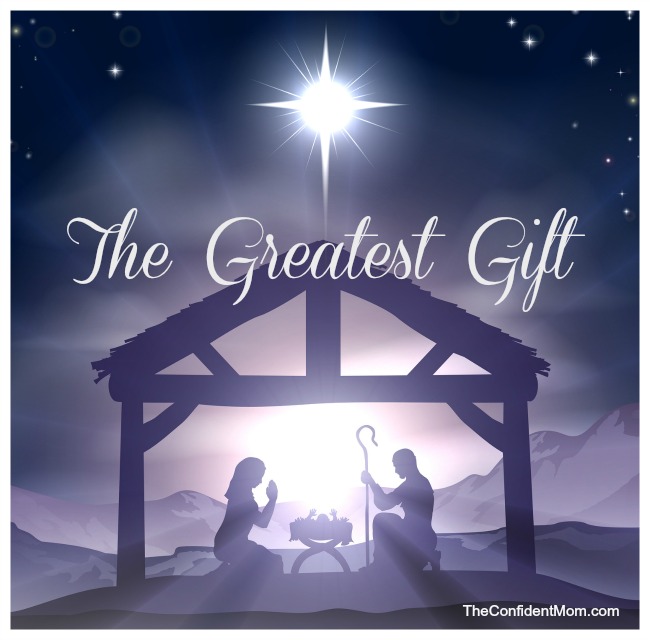 This Photo by Unknown Author is licensed under CC BY-ND
Reconciliation
Peace on Earth and mercy mild;God and sinner reconciled.
Authentic peace only comes through reconciliation
Matthew 1:20 But as he considered these things, behold, an angel of the Lord appeared to him in a dream, saying, “Joseph, son of David, do not fear to take Mary as your wife, for that which is conceived in her is from the Holy Spirit. 21 She will bear a son, and you shall call his name Jesus, for he will save his people from their sins.”
This Photo by Unknown Author is licensed under CC BY-ND
Reconciliation
Peace on Earth and mercy mild;God and sinner reconciled.
Authentic peace only comes through reconciliation
Jesus came to save us from our sins.  He does it through reconciliation.
Restoring a proper balance;  An exchange takes place;  Restores a proper relationship with God
1.  A fear of Christ – We must all appear before the judgment seat of Christ
Moves us to please Him (v9) & Persuade others to be reconciled to Jesus (v11)
9 So whether we are at home or away, we make it our aim to please him.  10 For we must all appear before the judgment seat of Christ, so that each one may receive what is due for what he has done in the body, whether good or evil. 11 Therefore, knowing the fear of the Lord, we persuade others.
This Photo by Unknown Author is licensed under CC BY-ND
Reconciliation
Peace on Earth and mercy mild;God and sinner reconciled.
Authentic peace only comes through reconciliation
Jesus came to save us from our sins.  He does it through reconciliation.
Restoring a proper balance;  An exchange takes place;  Restores a proper relationship with God
1.  A fear of Christ – We must all appear before the judgment seat of Christ
Moves us to please Him (v9) & Persuade others to be reconciled to Jesus (v11)
2.  The Love of Christ controls us – Jesus not only our judge, but also our Saviour
The great exchange:  His life for mine;  My life for His.
Jesus loved us enough to died to pay the penalty of our sins.  
I die to self / Born again to live for Him
14 For the love of Christ controls us, because we have concluded this:  that one has died for all, therefore all have died;  15 and he died for all, that those who live might no longer live for themselves but for him who for their sake died and was raised.
This Photo by Unknown Author is licensed under CC BY-ND
Reconciliation
Peace on Earth and mercy mild;God and sinner reconciled.
Authentic peace only comes through reconciliation
Jesus came to save us from our sins.  He does it through reconciliation.
Restoring a proper balance;  An exchange takes place;  Restores a proper relationship with God
1.  A fear of Christ – We must all appear before the judgment seat of Christ
Moves us to please Him (v9) & Persuade others to be reconciled to Jesus (v11)
2.  The Love of Christ controls us – Jesus not only our judge, but also our Saviour
The great exchange:  His life for mine;  My life for His.
Jesus loved us enough to died to pay the penalty of our sins.  
I die to self / Born again to live for Him
A spiritual transformation takes place in us. if anyone is in Christ, he is a new creation
17 Therefore, if anyone is in Christ, he is a new creation.  The old has passed away;  behold, the new has come.  18 All this is from God, who through Christ reconciled us to himself
This Photo by Unknown Author is licensed under CC BY-ND
Reconciliation
Peace on Earth and mercy mild;God and sinner reconciled.
Authentic peace only comes through reconciliation
Jesus came to save us from our sins.  He does it through reconciliation.
Restoring a proper balance;  An exchange takes place;  Restores a proper relationship with God
1.  A fear of Christ – We must all appear before the judgment seat of Christ
Moves us to please Him (v9) & Persuade others to be reconciled to Jesus (v11)
2.  The Love of Christ controls us – Jesus not only our judge, but also our Saviour
The great exchange:  His life for mine;  My life for His.
Jesus loved us enough to died to pay the penalty of our sins.  
I die to self / Born again to live for Him
A spiritual transformation takes place in us. if anyone is in Christ, he is a new creation
3.  Ambassadors for Christ – The message of reconciliation entrusted to us
If we love others, we must be moved to persuade them to be reconciled to Jesus
We become agents of reconciliation – be reconciled with one another
Authentic reconciliation is costly – it takes grace;  mercy;  forgiveness
Truth-telling;  Accepting truth;  Name sin;  Repent of sin;  Seek forgiveness;  Give it
This Photo by Unknown Author is licensed under CC BY-ND